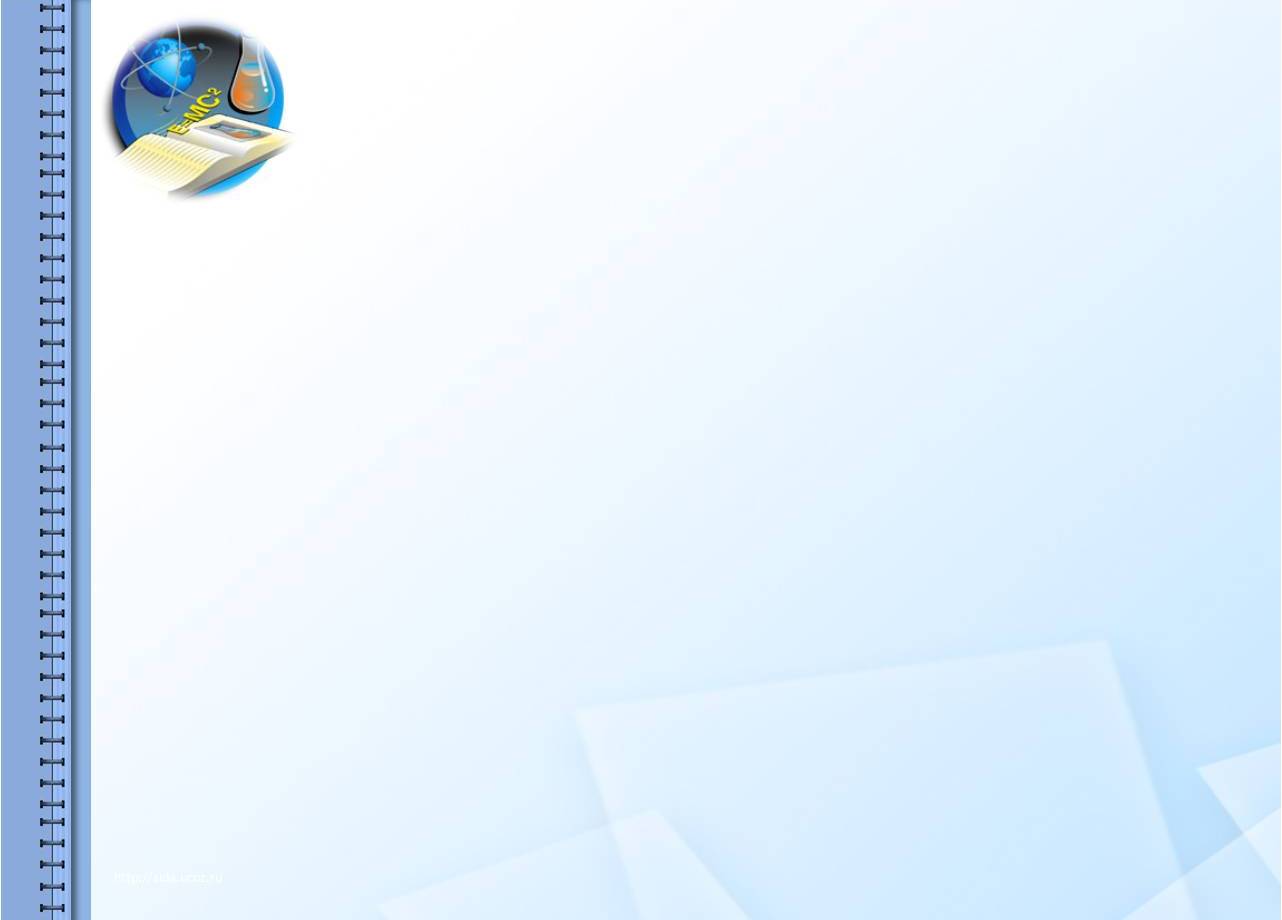 Анализ результатов ЕГЭ
 по физике
в 2020-2021 учебном году
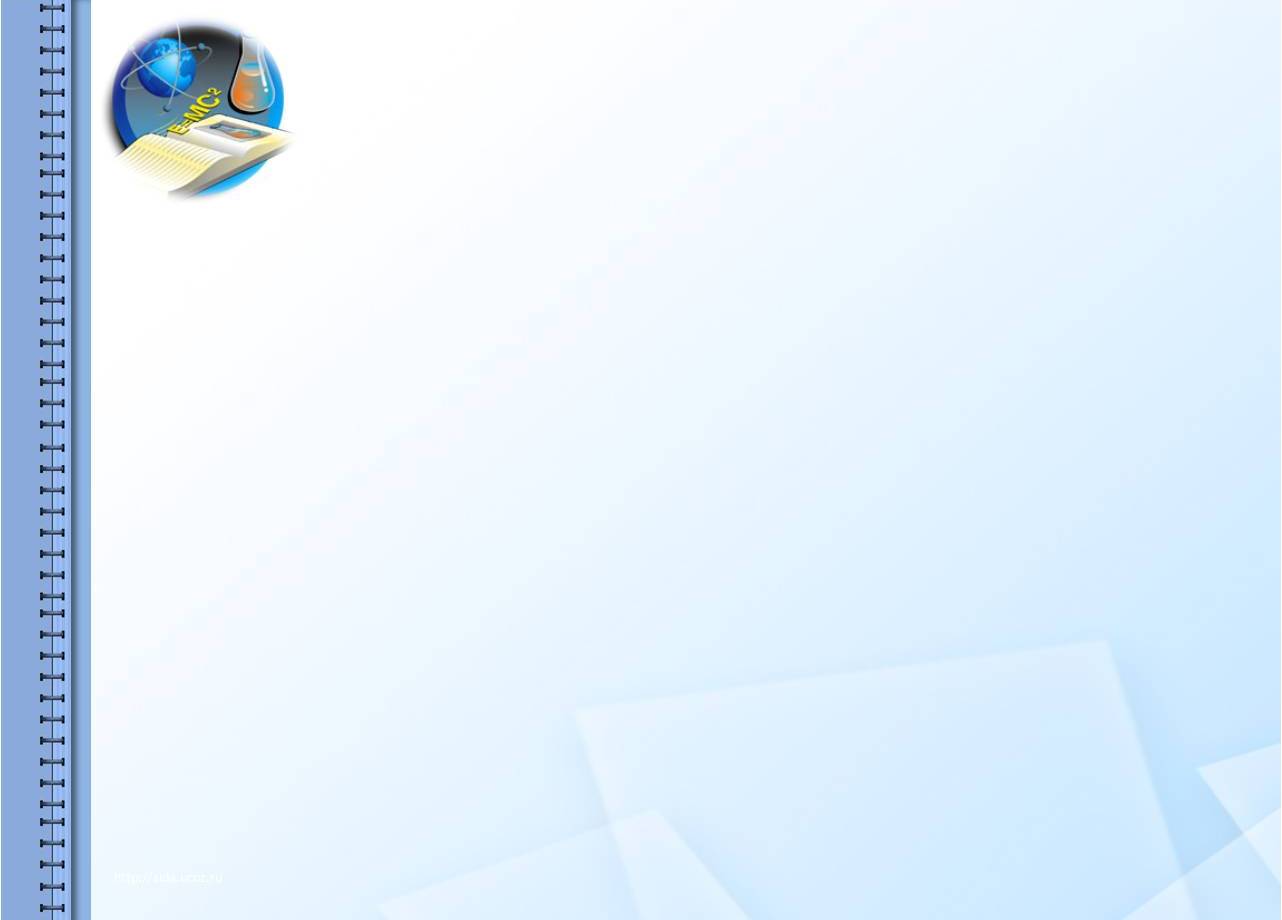 Результаты ЕГЭ по физике
 в 2021 году
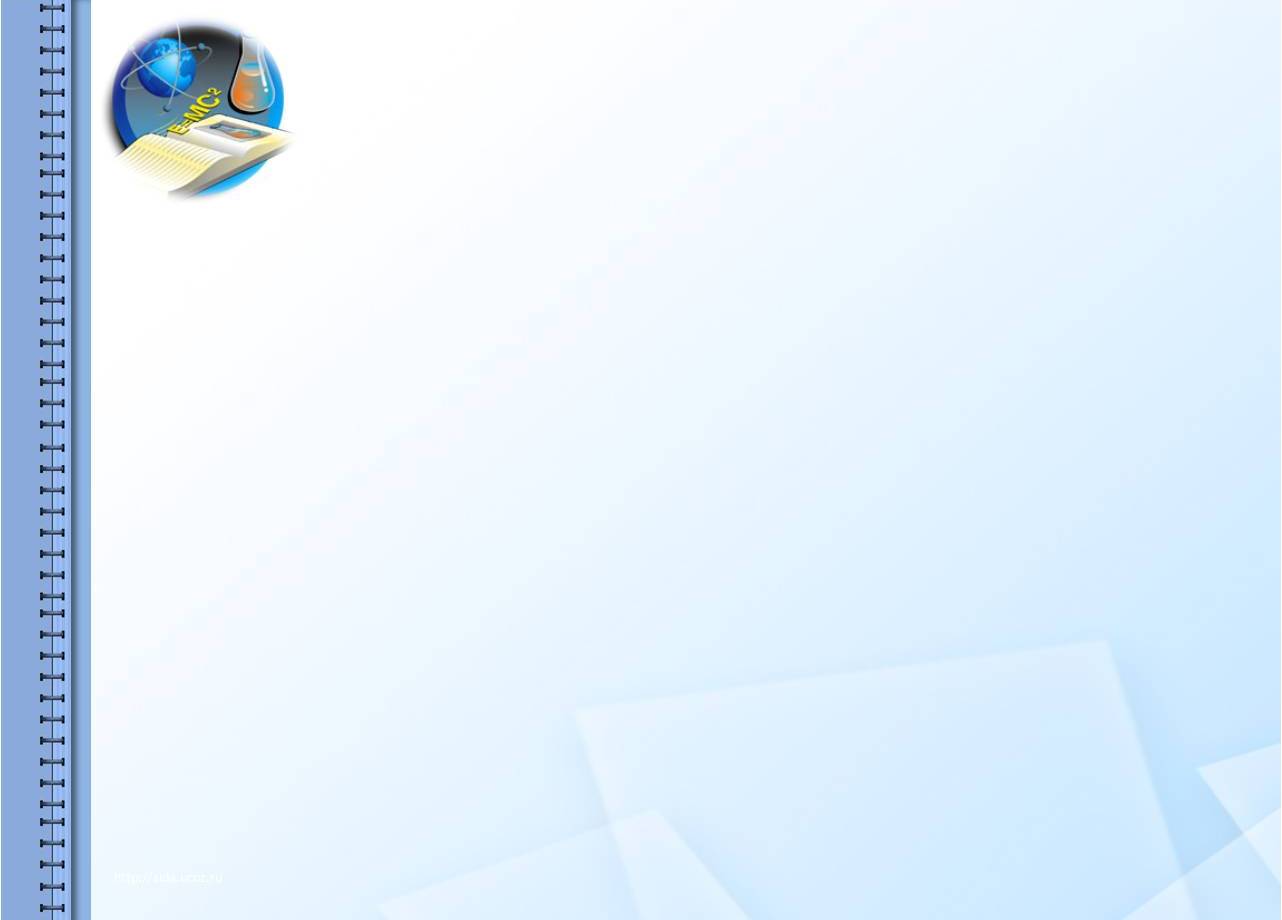 Средние показатели ЕГЭ 
по физике за 5 лет
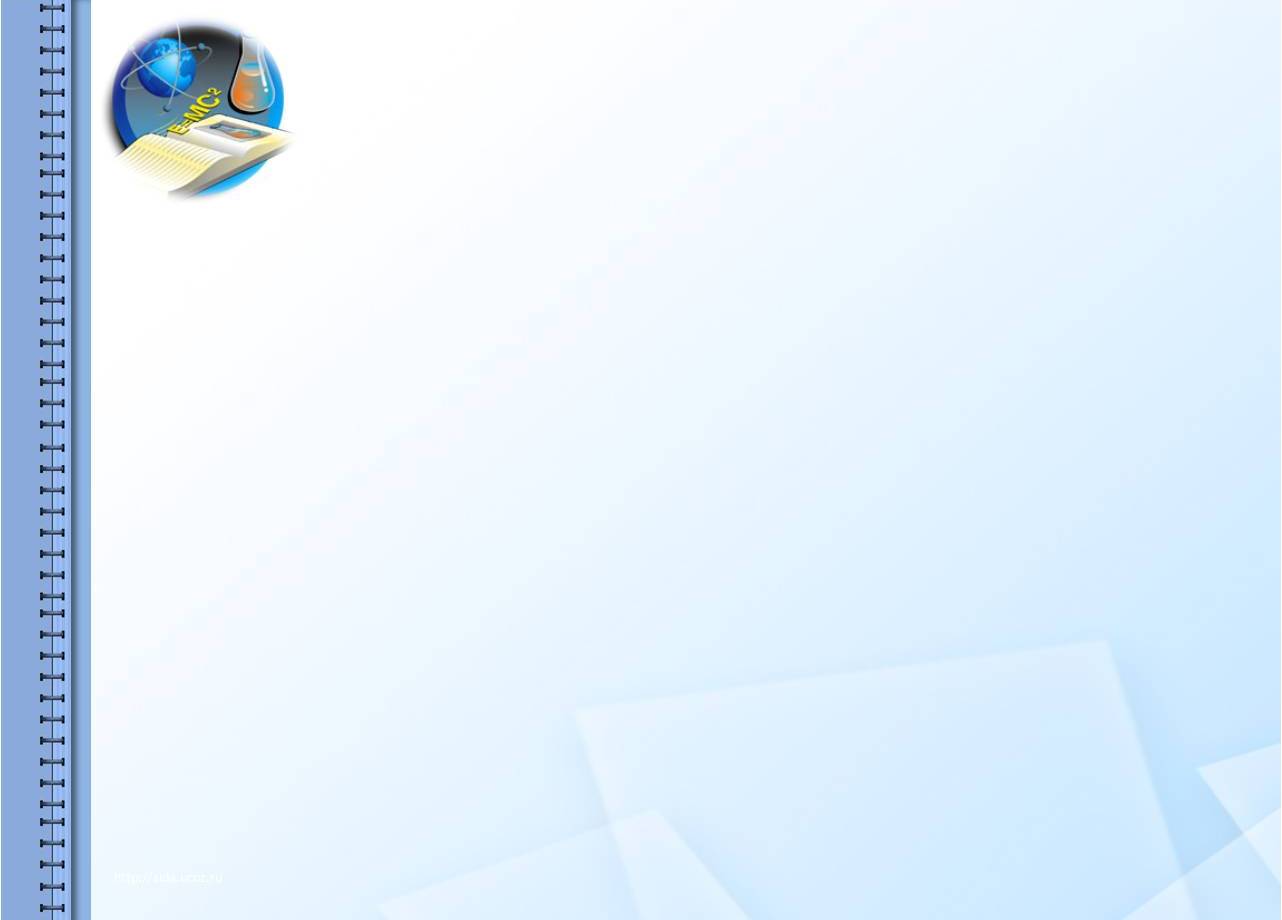 Диаграмма распределения тестовых баллов
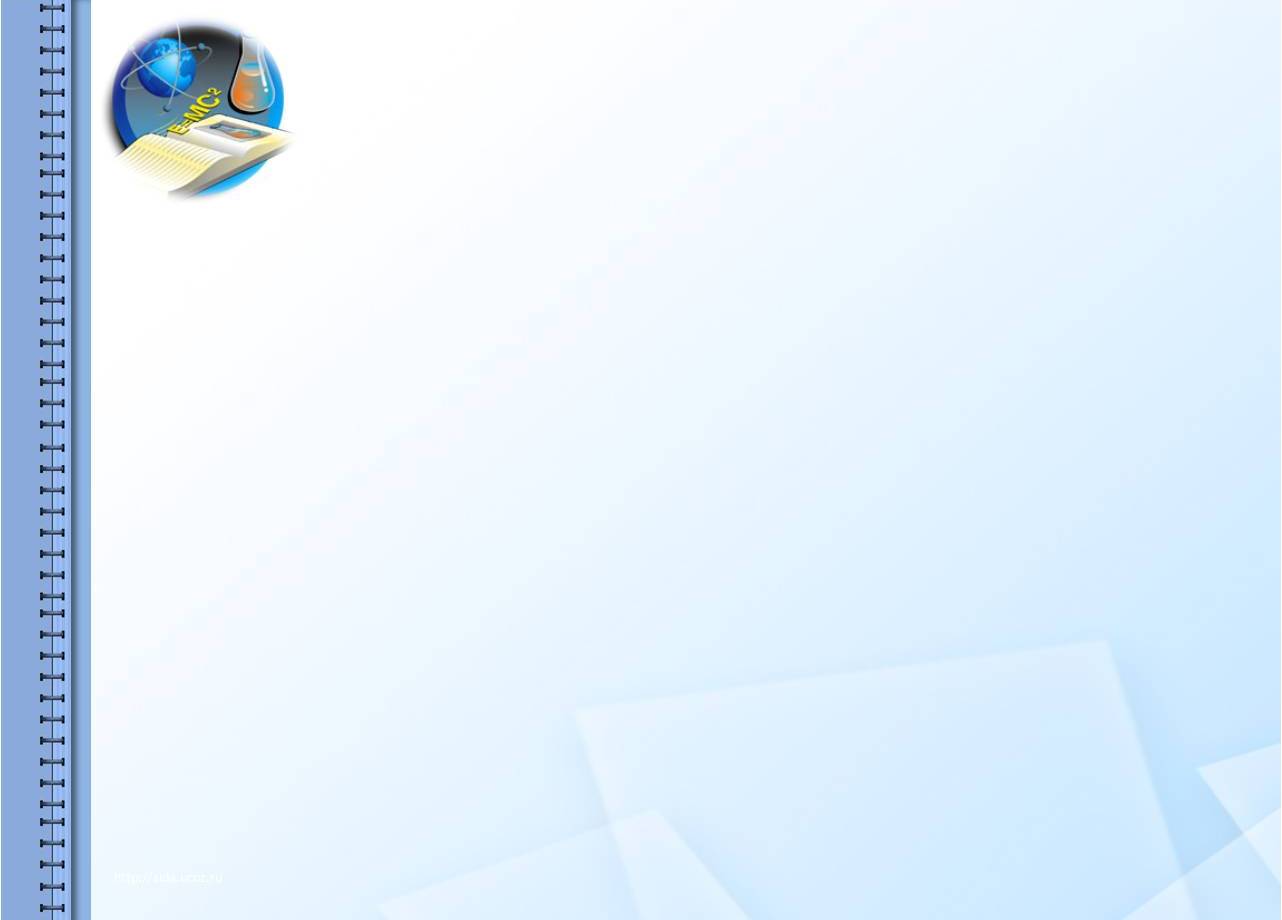 Выполнение заданий по физике,%
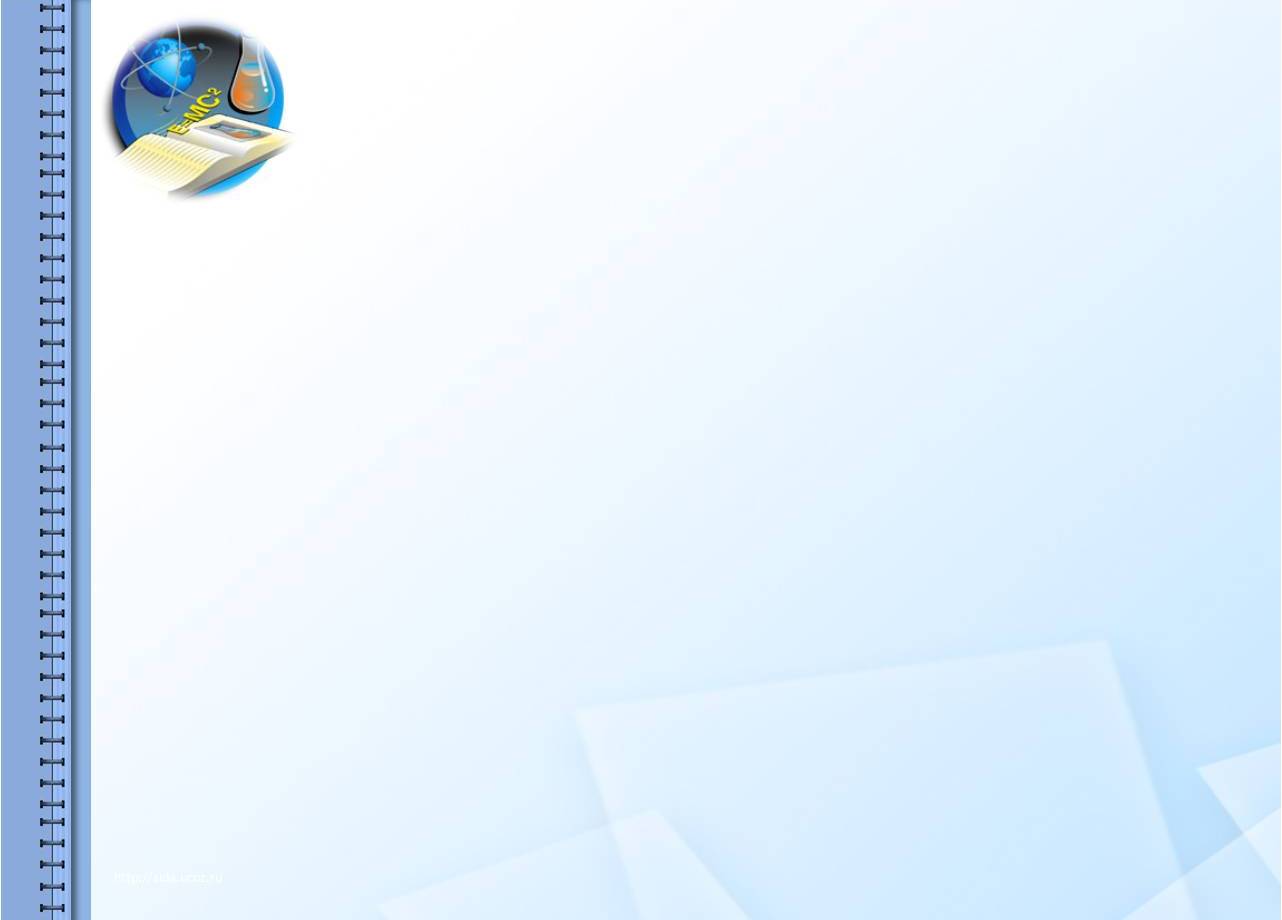 Анализ среднего процента выполнивших задание по разным разделам показывает, что наиболее высокие результаты достигнуты при решении заданий блока механика, МКТ, термодинамика, ядерная физика.
Наибольшую трудность вызвали задания по электродинамике
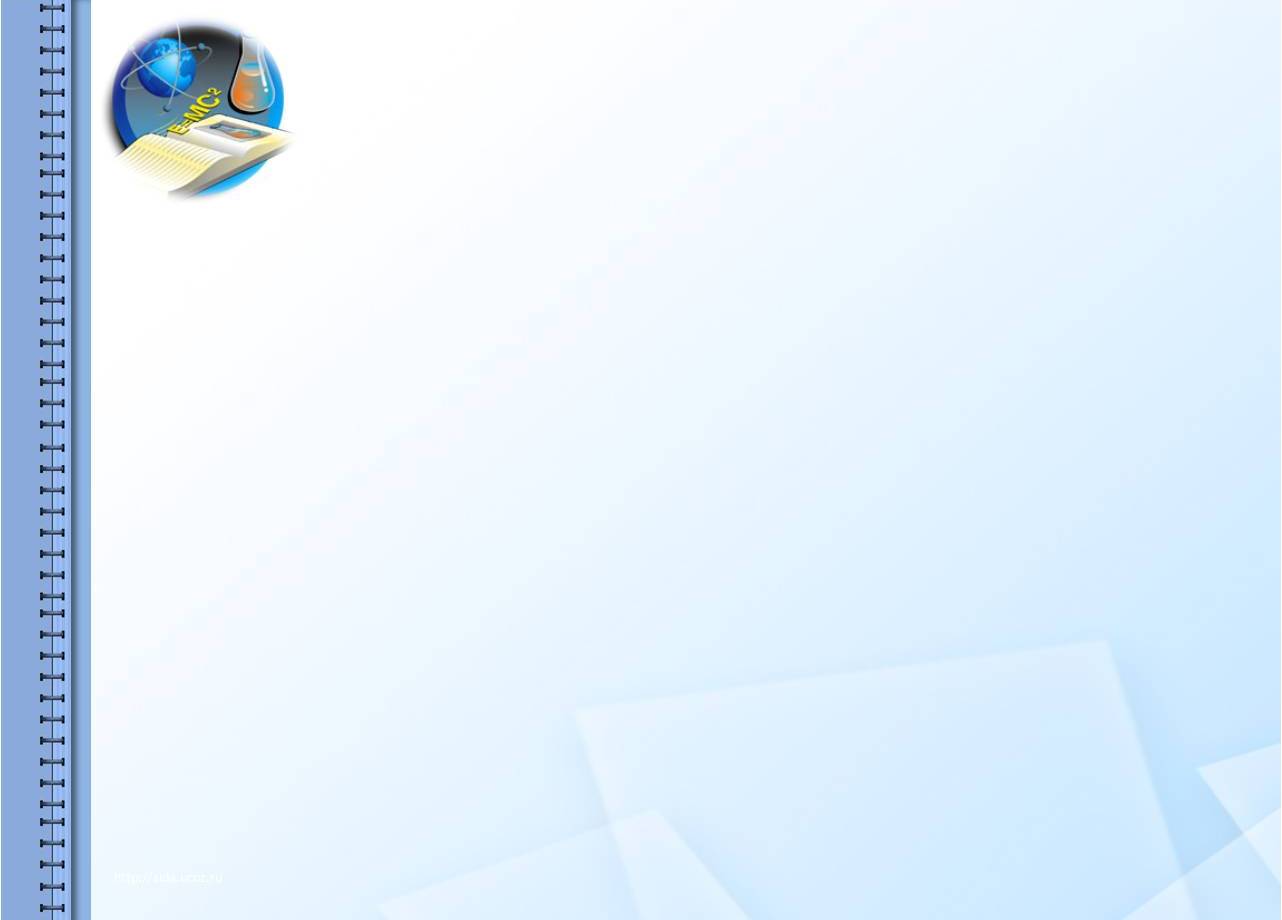 Пособия для подготовки к ЕГЭ по физике
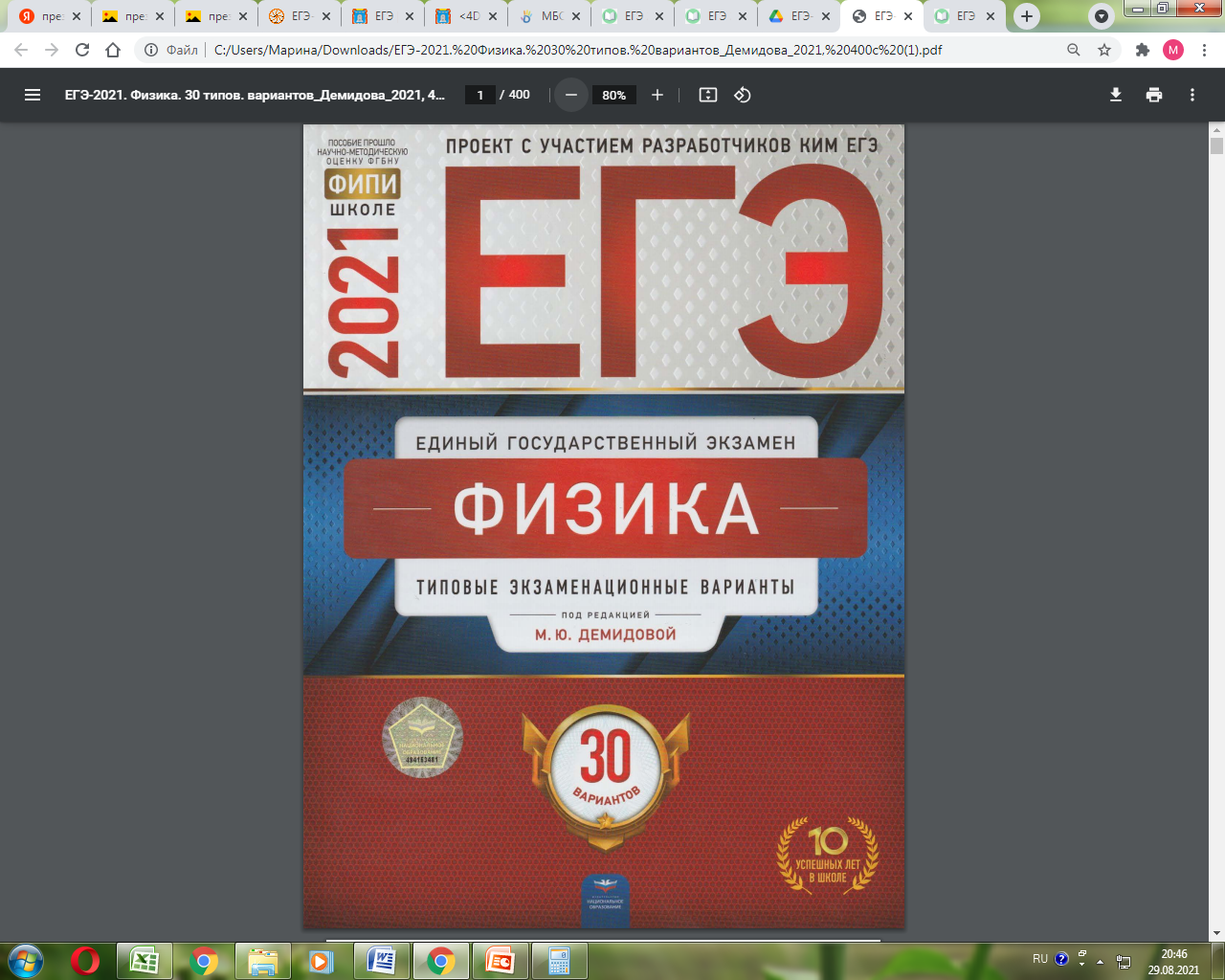 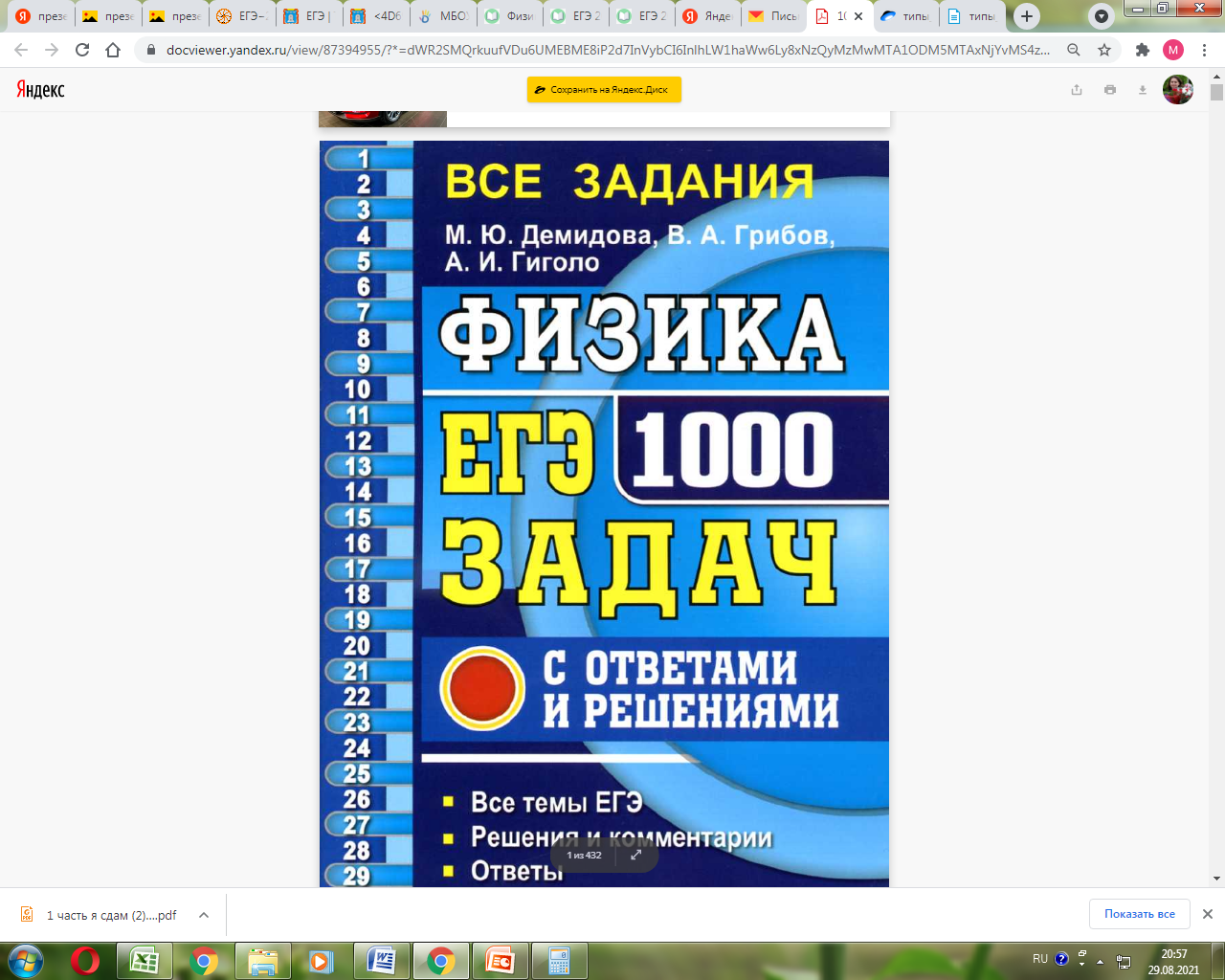 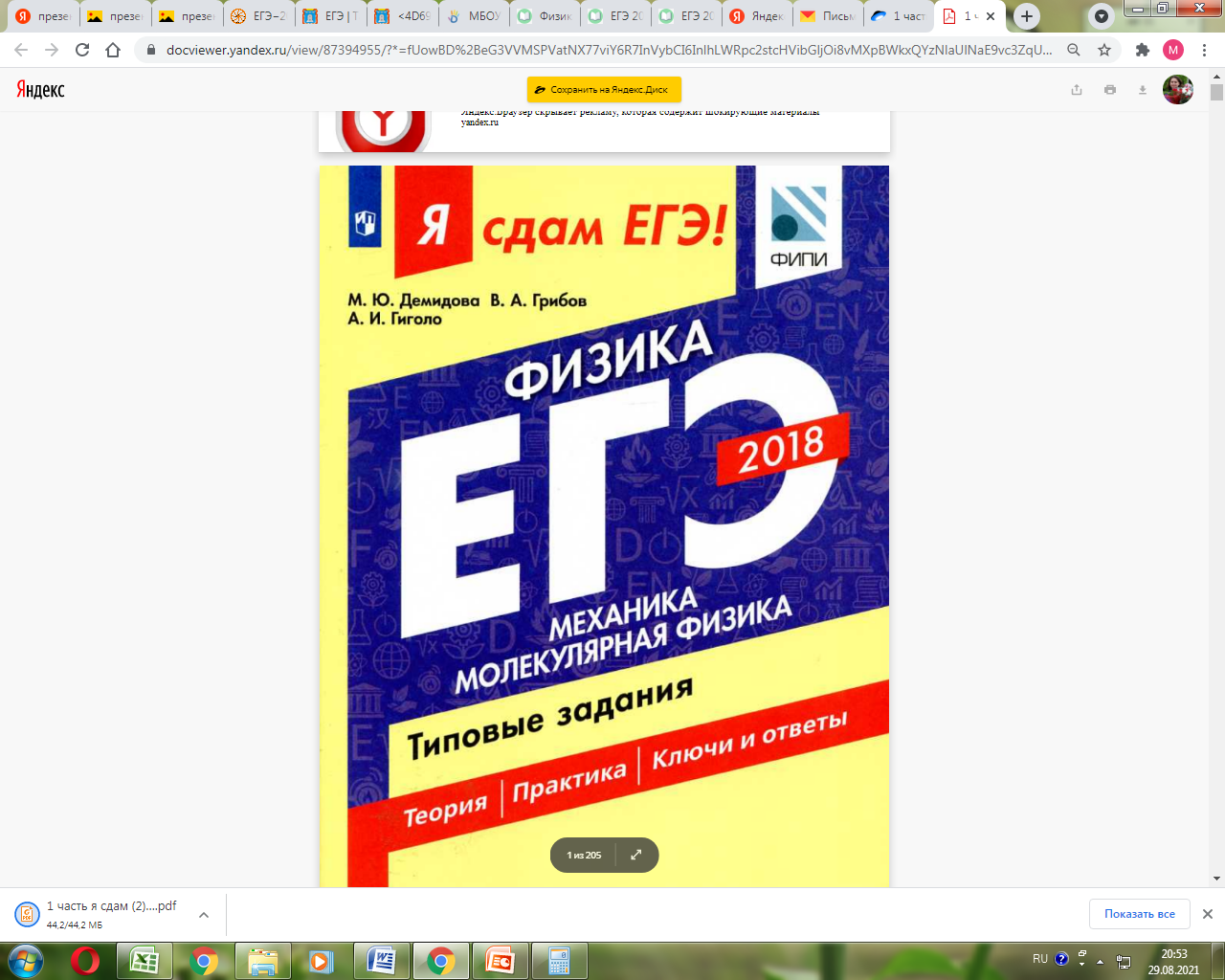 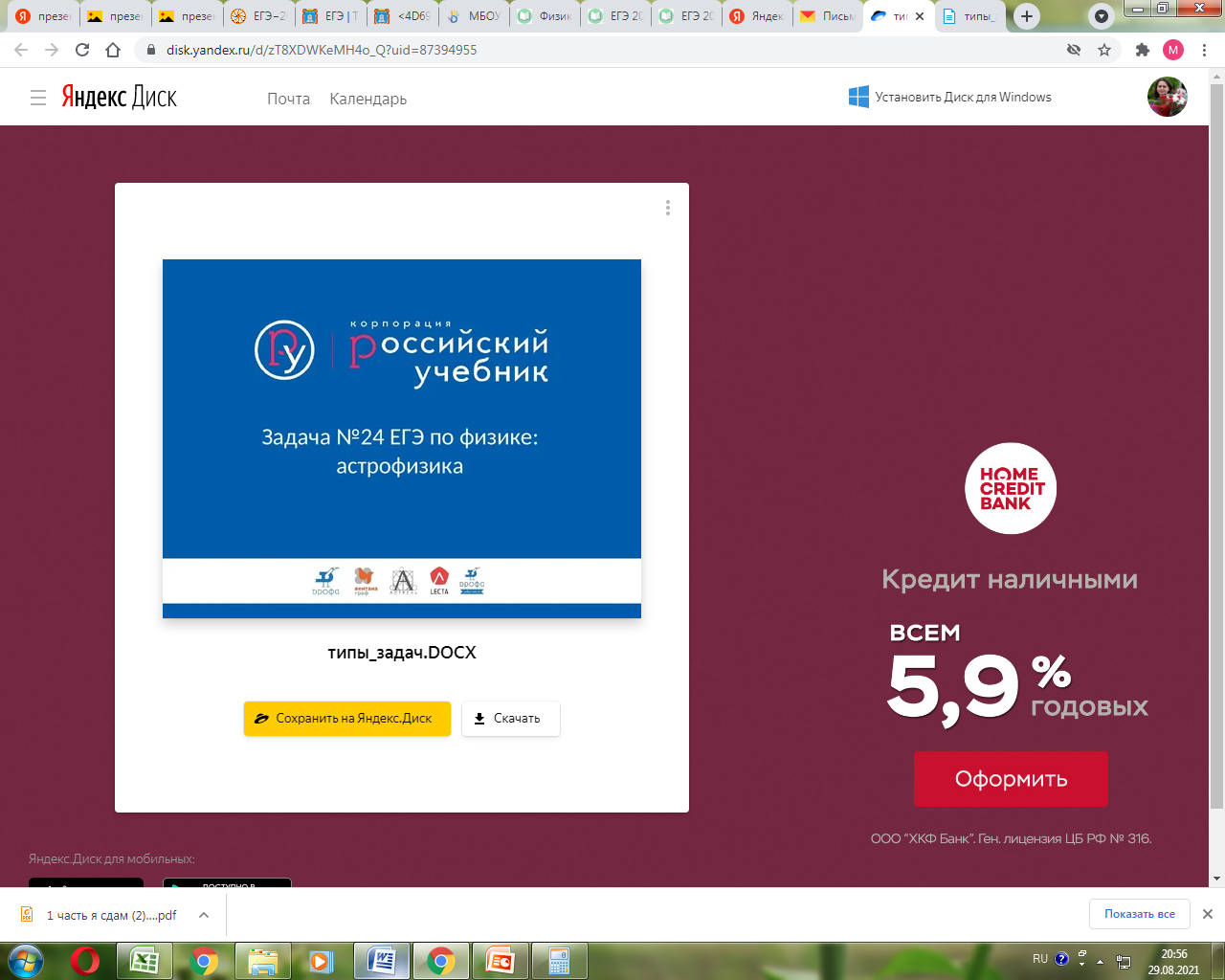